Variability in uptake of the Birth Dose of Hepatitis B Virus vaccination in Nigeria: A Multilevel Analysis of Individual and Contextual Factors.
North-East
North- West
North- East
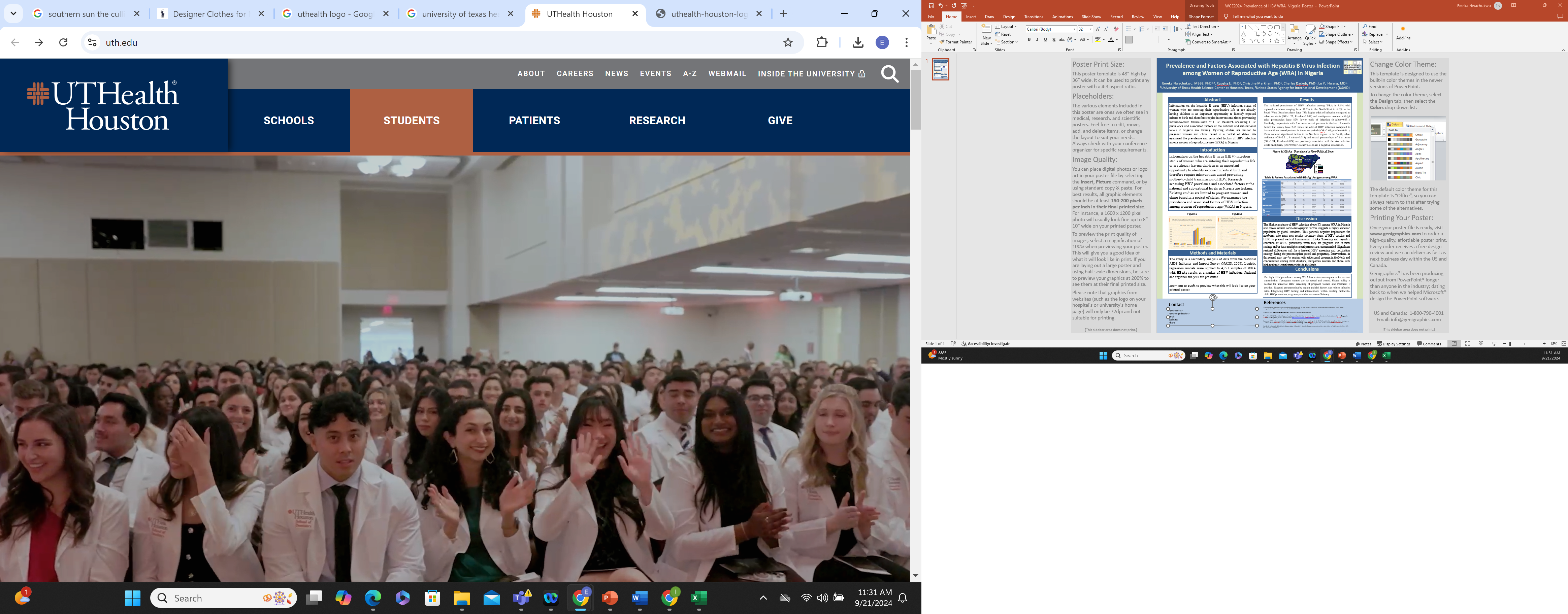 North- West
North-East
Gombe
Gombe
HBV BD Coverage
HBV BD ≤7 Days
North-Central
North-Central
57.8%
National
Emergency Plan Focus States
South-West
27.1%
South-West
31.5%
42.4%
34.8%
South-East
44.0%
62.9%
South-East
Emeka Nwachukwu, MBBS, PhD1,2; Ruosha Li, PhD1, Christine Markham, PhD1, Charles Darkoh, PhD1, Lu Yu Hwang, MD1. 
1University of Texas Health Science Center at Houston, Texas, 2United States Agency for International Development (USAID)
50.5%
64.7%
50.8%
South-South
76.2%
Ibom
South-South
61.0%
77.4%
Figure 3: Timely HBV Birth Dose Vaccination Within 7 days
Figure 2: Coverage of HBV Birth Dose by Geo–Political Zone  .
Introduction
Chronic Hepatitis B virus (HBV) infection is a global public health problem and a major cause of chronic liver diseases. Length of chronicity is a predisposing factor for hepatic damage. There is an inverse relationship between the age at infection and chronic hepatitis. About 90% of infants with perinatal infection, 30% of children infected under the age of 5, and 5% of those infected as adults develop chronic infections. Besides, evidence shows that more than half of infections globally are acquired perinatally or during childhood. Serial HBV vaccination has proven effective in transmission interruption.

The WHO recommends HBV vaccine within 24 hours of birth, then 2 or more doses 1 to 2 months and 4 to 6 months after the birth dose. Administering the birth dose highly correlates with series completion. Despite early introduction of the birth dose in 2004 in Nigeria, coverage remains poor, but possible responsible factors are underreported. It will likely be a complex interaction of maternal, health systems, geographic, economic and other factors that vary by other contexts.. We studied the factors associated with the coverage of the birth dose of HBV vaccination in Nigeria.
Table 1: Factors Associated with Birth Dose Coverage and Timeliness in 7 Days
Methods
This population-based cross-sectional analysis used data from the Nigerian Demographic and Health Survey (NDHS). The survey has information on vaccination experiences of births in the last five years (2013-2018). Children who were reported dead during the survey were excluded from the analysis due to a lack of information on the age of demise. 
 
The dependent variable is birth dose HBV vaccination (Yes/No). A positive vaccination status (Yes) is confirmed with evidence of vaccination verbally reported by the mother or marked on a vaccination card and ‘No’ if otherwise. A 3-level multilevel multivariable logistic regression models were fitted to a sample of 18,266 mother-infant pair observations as level 1, nested within 1,388 communities (level 2) and in turn nested with 37 states (level 3).
Discussion
More than 40% of newborns missed the birth dose of HBV vaccinae with risk of acquiring infection. The concern will be less grave if pregnant women are routinely tested and risk of infant HBV exposure known thus prioritizing them for prevention interventions. Moreso, lower coverages in the North-East (35%) and North-West (32%), where insecurity presents a challenge to the healthcare delivery system, are of particular concern and need urgent attention. Overall, infants born to mothers living in the same community or clusters have a high chance of having similar HBV vaccination experiences. The influence of maternal demographic, social and economic factors on HBV vaccination uptake at birth has been demonstrated by this study. For instance, mothers’ level of education is known to correlate with health outcomes such as infant mortality and now shown to be an important determinant of infant HBV vaccination. HBV vaccinations have been approved in Nigeria since 2004, but infants born in 2017 and 2018 after the national hepatitis guidelines were released in 2016 had more access to the birth dose of the HBV vaccination relative to those born between 2013 and 2016.
Figure 1: 
Models Description
Results
Fifty-one percent of infants received the birth dose of HBV vaccination with wide regional variation from 32% (North-West) to 77% (South-West). Analysis showed that mothers with secondary and higher education have 86% and 162%, respectively, higher odds of vaccinating their wards compared to mothers with primary or no education. Mothers who received antenatal care from a professional reported higher odd of vaccination (aOR=3·43) as well as those who received ANC from other healthcare staff (aOR=2·36) relative to those without ANC. Other significant associated factors to HBV vaccination were increasing maternal age, clinic delivery, and high wealth status­­­­­.
Conclusions
The study revealed that uptake of the birth dose of HBV vaccination is influenced by individual and factors related to the community and state of residence. Considerations for these factors in intervention mapping including attention to policy and integration programs will be helpful.
References
Contact
1. Ganem D, Prince AM. Hepatitis B virus infection - Natural history and clinical consequences. The New England Journal of Medicine, 2004: 350(11), 1118-29. doi:10.1056/NEJMra031087
 
2. Lavanchy D. Hepatitis B virus epidemiology, disease burden, treatment, and current and emerging prevention and control measures. Journal of Viral Hepatitis, 2004. 11(2), 97-107. doi:10.1046/j.1365-2893.2003.00487.x
 
3. Hyams KC. Risks of chronicity following acute hepatitis B virus infection: A review. Clinical Infectious Diseases, 1995: 20(4), 992-1000. doi:10.1093/clinids/20.4.992
 
4. McMahon BJ, Alward WLM, Hall DB, et al. Acute hepatitis B virus infection: Relation of age to the clinical expression of disease and subsequent development of the carrier state. The Journal of Infectious Diseases, 1985: 151(4), 599-603. doi:10.1093/infdis/151.4.599
 
5. Alter MJ. Epidemiology of Hepatitis B in Europe and Worldwide. J Hepatol 2003; 39 (suppl. 1): 64-9
 
6. WHO. Guidelines for the Prevention, Care and Treatment of Persons with Chronic Hepatitis B Infection. World Health Organization, Geneva, 2015. Available from: https://www.ncbi.nlm.nih.gov/books/NBK305553/
 
7. Kwon SY, Lee CH. Epidemiology and prevention of hepatitis B virus infection. The Korean Journal of Hepatology, 2011: 17(2), 87-95. doi:10.3350/kjhep.2011.17.2.87
 
8. Gentile I, Borgia G. Vertical transmission of hepatitis B virus: Challenges and solutions. International Journal of Women's Health,2014: 6, 605-11. doi:10.2147/IJWH.S51138
 
9. Beasley PR, Hwang LY, Lee GC, et al. Prevention of perinatally transmitted hepatitis B virus infections with hepatitis B immune globulin and hepatitis B vaccine. The Lancet 1983: 1099-102. 
 
10. Ibraheem R, Abdulkadir M, Akintola M, Adeboye M. Determinants of timely presentation for birth dose vaccination at an immunization centre in North-Central Nigeria. Annals of Global Health, 2019: 85(1), 20. doi:10.5334/aogh.725
 
11. Niu MT, Targonski PV, Stoll BJ, Albert GP, Margolis HS. Prevention of perinatal transmission of the hepatitis B virus: Outcome of infants in a community prevention program. American Journal of Diseases of Children, 1992: 146(7), 793-96. doi:10.1001/archpedi.1992.02160190025012
 
12.] World Health Organization. Global hepatitis report 2017. World Health Organization. https://apps.who.int/iris/handle/10665/255016. License: CC BY-NC-SA 3.0 IGO
Emeka Nwachukwu MBBS, MSc. Med. PhD
United States Agency for International Development (USAID), Washington DC
Email: dremeka31@yahoo.com; cnwachukwu@usaid.gov
Website: www.usaid.gov
Phone: +1 832 526 7623